The composition of Russian Folk Orchestra
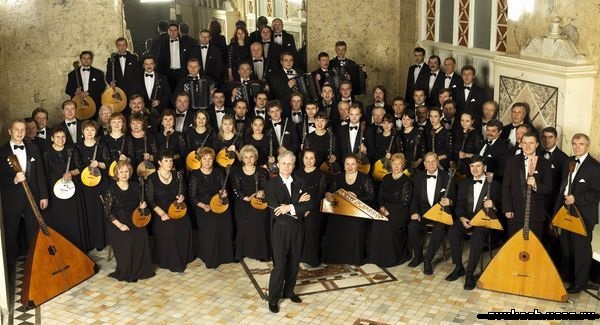 S. Petersburg, October 2013
Russian folk orchestra includes 6 main groups of instruments
1.
Domras.
Domra – a Russian folk stringed musical instrument with three or four strings. Used to produce sound pick.
Domra
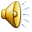 Luckin Karmen.Domra.
A.Tsygankov. “March Dando”
Russian folk orchestra includes 6 main groups of instruments
:
2.
Winds
One of them – The Pipe
The Pipe – an ancient wind instrument,a sort of longitudinal flutes.
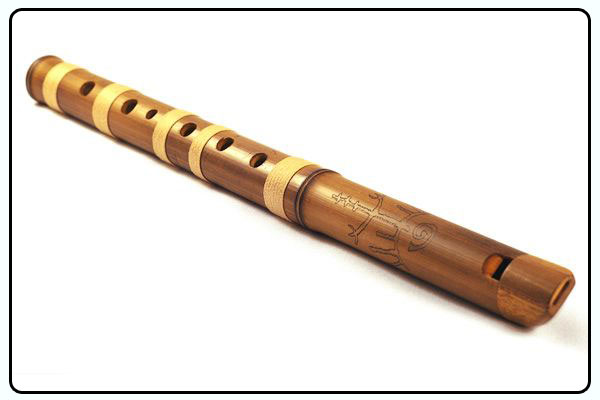 2. The Pipe
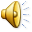 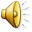 Ennio Morricone -
  lonely shepherd. 
(it is not Russian folk pipe, but still beautiful)
NAONIR them. Osipov, conductor Nikolai Kalinin, S. Butushin soloist (flute)
Russian folk orchestra includes 6 main groups of instruments
:
3.
Orchestral Harmonicas
(Accordions)
Accordion - reed keyboard-pneumatic instrument.
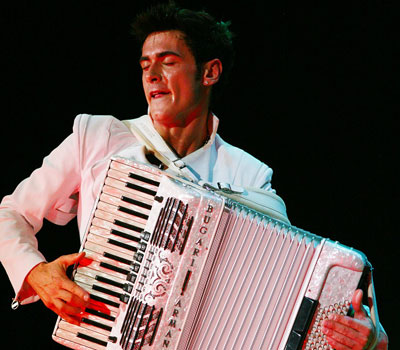 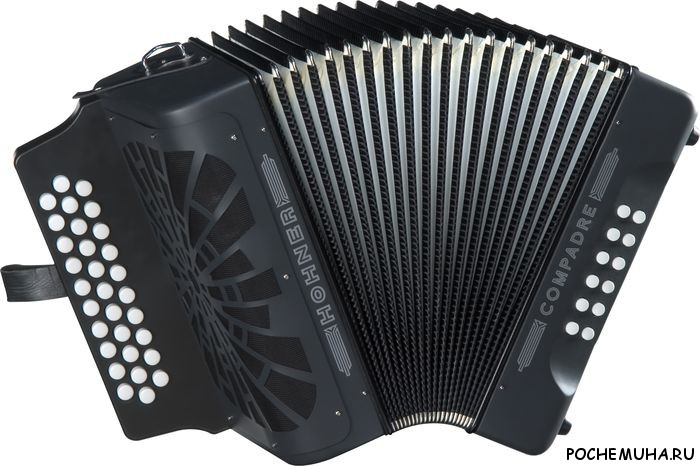 3.Accordion(Harmonic)
A.Vivaldi – Seasons(winter).
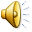 G. Sviridov - the snowstorm
Russian folk orchestra includes 6 main groups of instruments
:
4.
Percussion musical instruments.
One of them are spoons and I’ll tell you about it.
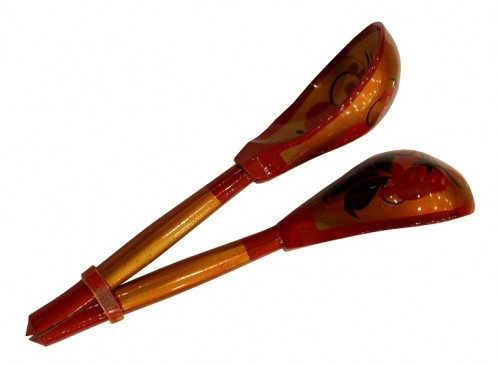 Wooden spoons are used in the Slavic tradition as a musical instrument. Slot 3 is set to 5 trays, sometimes different sizes.
4. Spoons
Igor Rasteryaev plays.
Russian Folk Orchestra Pyatnitsky Choir - Russian Polka
Russian folk orchestra includes 6 main groups of instruments
:
5. 
Gusli 
Gusli - a stringed musical instrument that is common in Russia. It is the most ancient Russian stringed musical instrument.
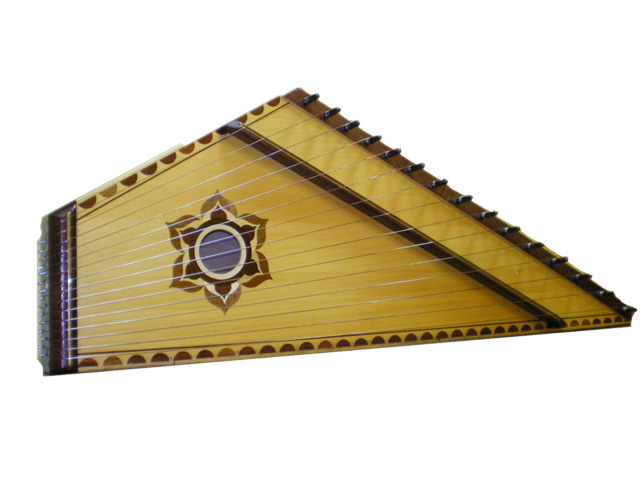 5. Gusli
Russian folk orchestra includes 6 main groups of instruments
:
6.
Balalaika
Balalaika - Russian national three-stringed plucked musical instrument
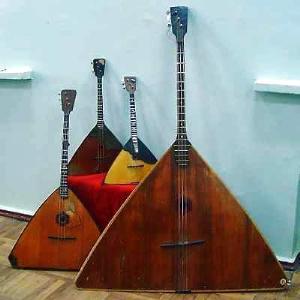 6.Balalaika
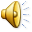 Churkin VladimirGrade 11aThanks for watching!